V  =  είναι η τάση  ή διαφορά δυναμικού του διπόλου
 (π.χ.  V  =  8V)
V
R
=
βολτ
τάση
I
Ι = Είναι  η ένταση του ηλεκτρικού ρεύματος (ή  ρεύμα) που διαρρέει τον  δίπολο (π.χ. I   = 2A  )
R  =   Είναι η αντίσταση  του  διπόλου (π.χ.  4Ω)
Ωμ
Αντίσταση  διπόλου
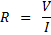 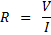 Σύμφωνα με τον τύπο:                    , αν μεταβάλλω

 (αλλάξω)  την τάση (ή το ρεύμα  ) …ενός διπόλου…. τότε θα πρέπει να αλλάξει και η αντίσταση του διπόλου…..
Όμως   υπάρχουν κάποια δίπολα που αν και αλλάζω το ρεύμα (Ι)  ή την τάση (V)…….η αντίσταση (R)  δεν αλλάζει
νόμος του Ωμ
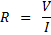 Εκείνα τα δίπολα….. που αν και αλλάζω το ρεύμα (Ι)  ή την τάση (V)…….η αντίσταση τους  (R)  δεν αλλάζει ονομάζονται αντιστάτες.

Στους αντιστάτες όλη η ηλεκτρική ενέργεια μετατρέπεται ….σε θερμότητα
Διάφοροι τύποι αντιστατών
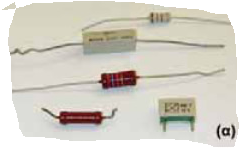 Η παραπάνω πρόταση είναι γνωστή σαν νόμος του Ωμ
Ακολουθεί παράδειγμα…
νόμος του Ωμ
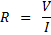 Εκείνα τα δίπολα….. που αν και αλλάζω το ρεύμα (Ι)  ή την τάση (V)…….η αντίσταση τους  (R)  δεν αλλάζει ονομάζονται αντιστάτες.

Στους αντιστάτες όλη η ηλεκτρική ενέργεια μετατρέπεται ….σε θερμότητα
Διάφοροι τύποι αντιστατών
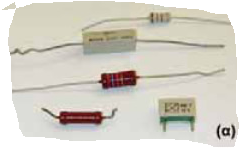 Τα ηλεκτρικά δίπολα για τα οποία ισχύει ο νόμος του ωμ, λέμε ότι υπακούον στο νόμο του ωμ
Ακολουθεί παράδειγμα…
R
Έστω ότι μεταβάλλω την τάση στον καταναλωτή (αντιστάτη) του κυκλώματος, και μετράω κάθε φορά  το ρεύμα.  Οι μετρήσεις φαίνονται στο παρακάτω πίνακα:
V
Τάση  V
(Volt)
Ρεύμα    Ι
(Α)
I
0
0
1,5
7,5
3,0
15,0
4,5
22,5
Ηλεκτρική πηγή
6,5
30,0
7,5
37,5
9,0
45,0
Σύμφωνα με τις μετρήσεις που φαίνονται στο πίνακα,  η τάση στα άκρα του αντιστάτη είναι ανάλογη με το ρεύμα που διαρρέει τον αντιστάτη.  
Συγκεκριμένα όταν τριπλασιάσαμε την τάση (από 1,5V  σε   4,5V) τότε τριπλασιάζεται και το ρεύμα (από 7,5A  σε   22,5A)
R
Στη συνέχεια βρίσκω την αντίσταση R για κάθε τάση με το αντίστοιχο ρεύμα, όπως φαίνεται στο ακόλουθο πίνακα
αντιστάτης
V
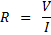 I
0
0
1,5
7,5
0,2
3,0
15,0
0,2
4,5
22,5
0,2
Ηλεκτρική πηγή
6,5
30,0
0,2
7,5
37,5
0,2
9,0
45,0
0,2
Σύμφωνα με τις μετρήσεις που φαίνονται στο πίνακα,  η αντίσταση του αγωγού  δεν μεταβάλλεται αν και μεταβάλλεται η τάση και το ρεύμα στον αντιστάτη. Άρα ισχύει ο νόμος  του Ωμ.
Στη συνέχεια, σχεδιάζω το διάγραμμα (ή γραφική παράσταση) τάσης - ρεύματος, σύμφωνα  με τις μετρήσεις που φαίνονται στο πίνακα.
Τάση  V
(Volt)
Ρεύμα    Ι
(Α)
0
0
Διάγραμμα   τάσης  -  ρεύματος
50
1,5
7,5
3,0
15,0
40
4,5
22,5
6,5
30,0
30
7,5
37,5
9,0
45,0
20
Ρεύμα   (A)
10
3
4
6
8
9
2
5
7
1
Τάση (V)
νόμος του Ωμ
Γενικά, όταν για ένα ηλεκτρικό δίπολο ισχύει ο νόμος του ωμ το  δίπολο αυτό ονομάζεται αντιστάτης, και γιαυτά τα δίπολα ισχύει:
Η   αντίσταση    (R) των αντιστατών   δεν μεταβάλλεται  αν και αλλάζω το ρεύμα (Ι)  ή την τάση (V)
Στους αντιστάτες όλη η ηλεκτρική ενέργεια μετατρέπεται σε θερμότητα
Η τάση (V) του αντιστάτη είναι ανάλογη με το ρεύμα  (I)  που διαρρέει τον αντιστάτη.
Διάγραμμα   τάσης  -  ρεύματος
Το διάγραμμα τάσης -  ρεύματος , αφού η τάση και το ρεύμα είναι ανάλογα μεγέθη,  θα είναι ευθεία γραμμή που θα περνάει από την αρχή των αξόνων.
Ρεύμα
Τάση